Радиационные эффекты альфа-радиоактивных изотопов
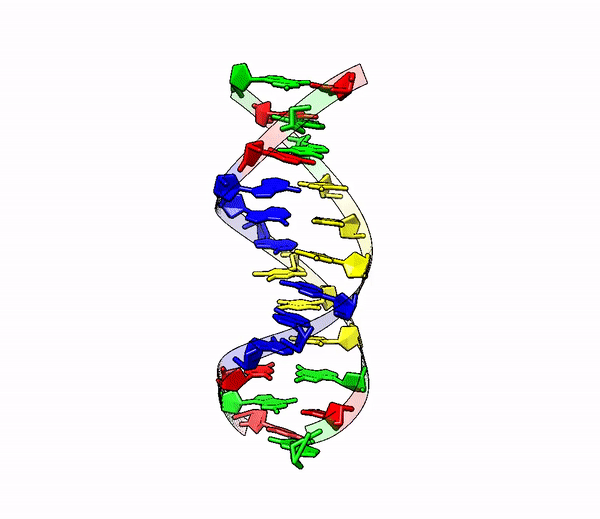 Матвей Вологжин
Студент 4-го курса ФФ ТГУ
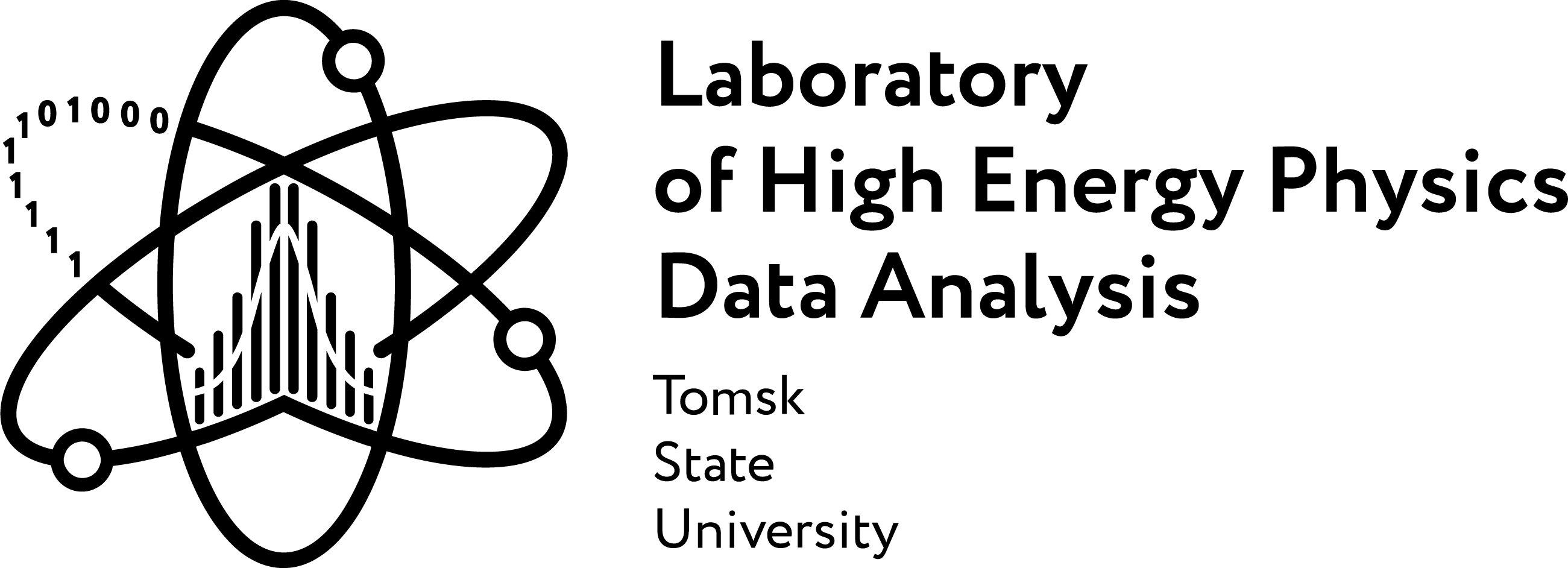 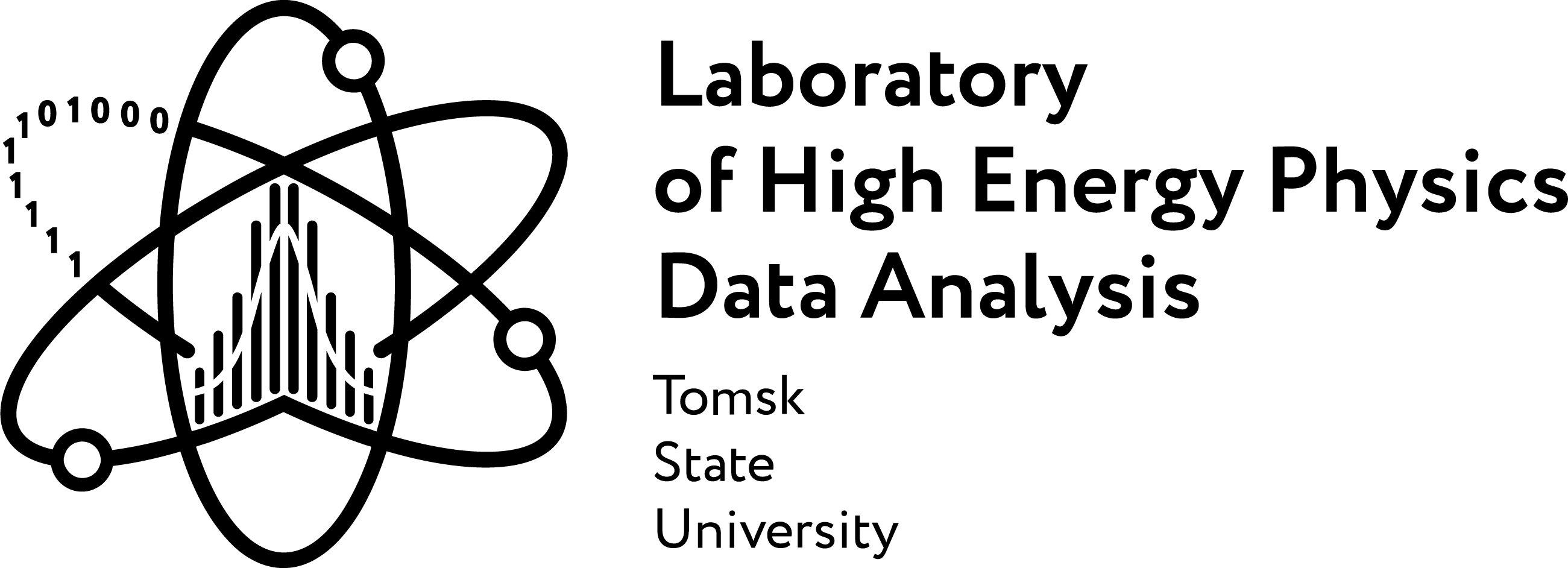 matvey.vologzhin@mail.ru
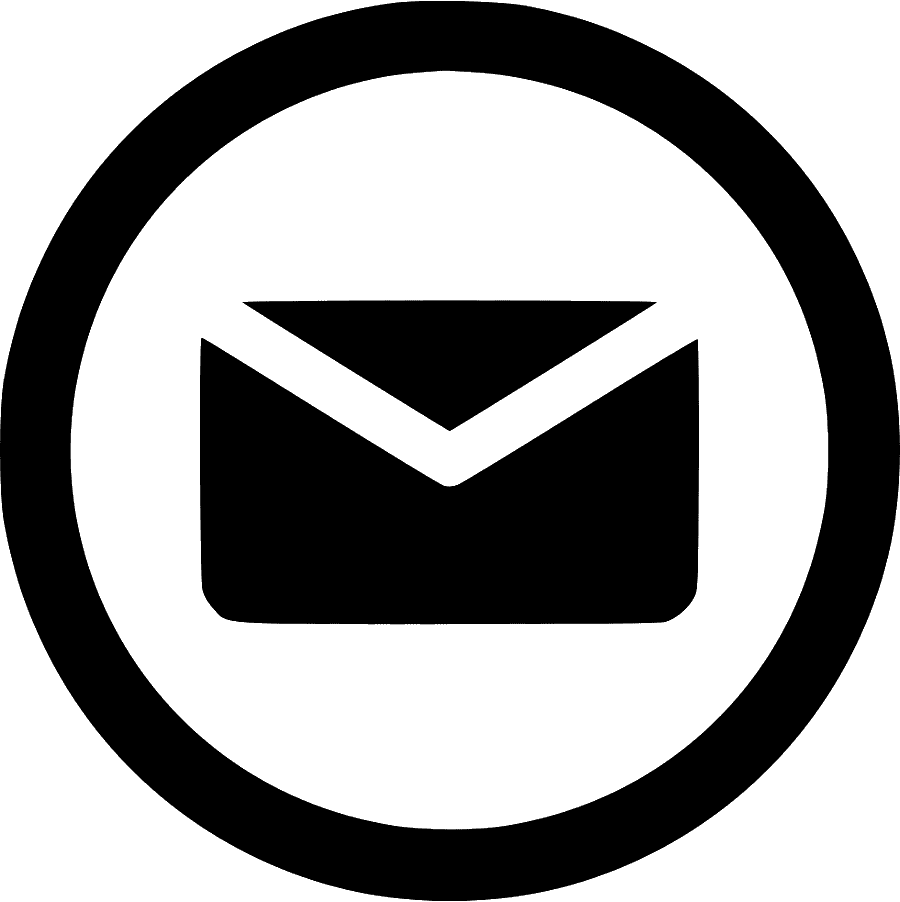 10/03/2025
Отчёт (03.03-10.03)
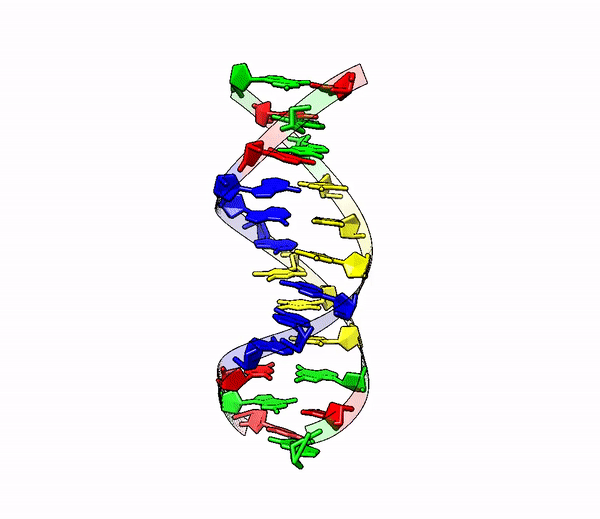 Полученные результаты
Лаборатория
Количественная оценка схожести данных ICRU90 и данных моделирования Geant4
Настройка автоматической подгонки бинов, min и max параметров в гистограммах
Изучение примеров Geant4 с химией(dnadamage1/dnadamage2)
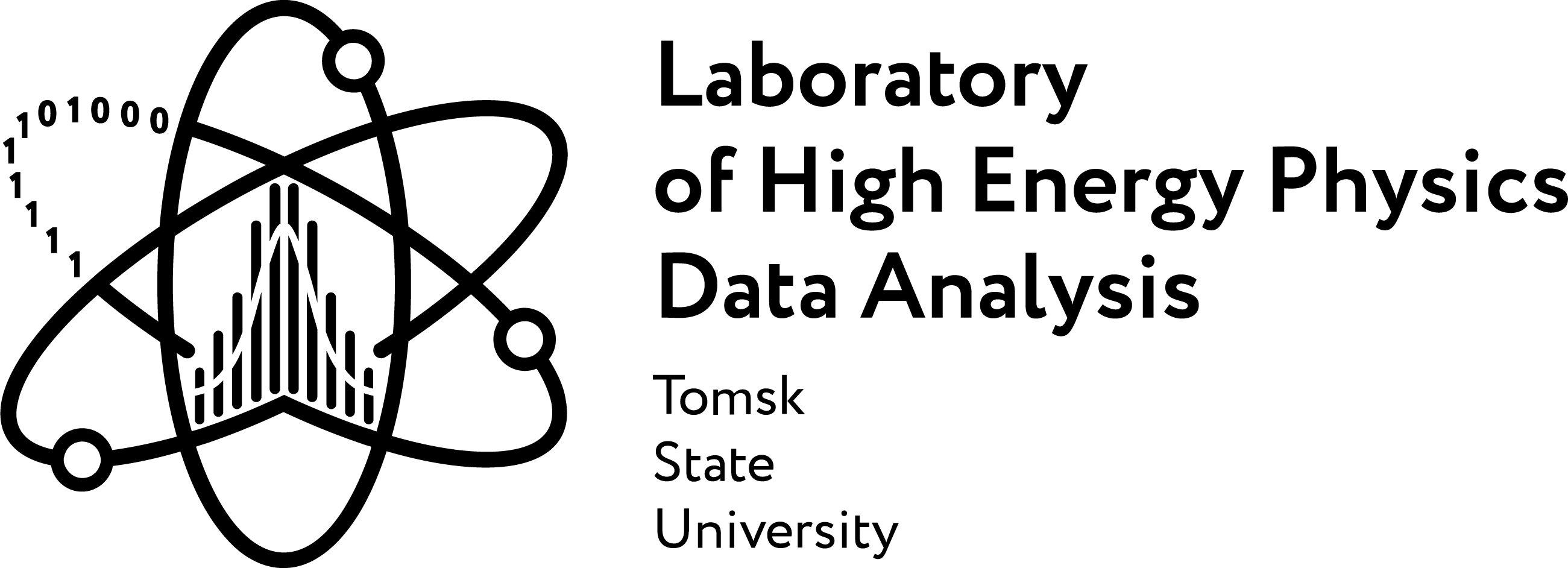 matvey.vologzhin@mail.ru
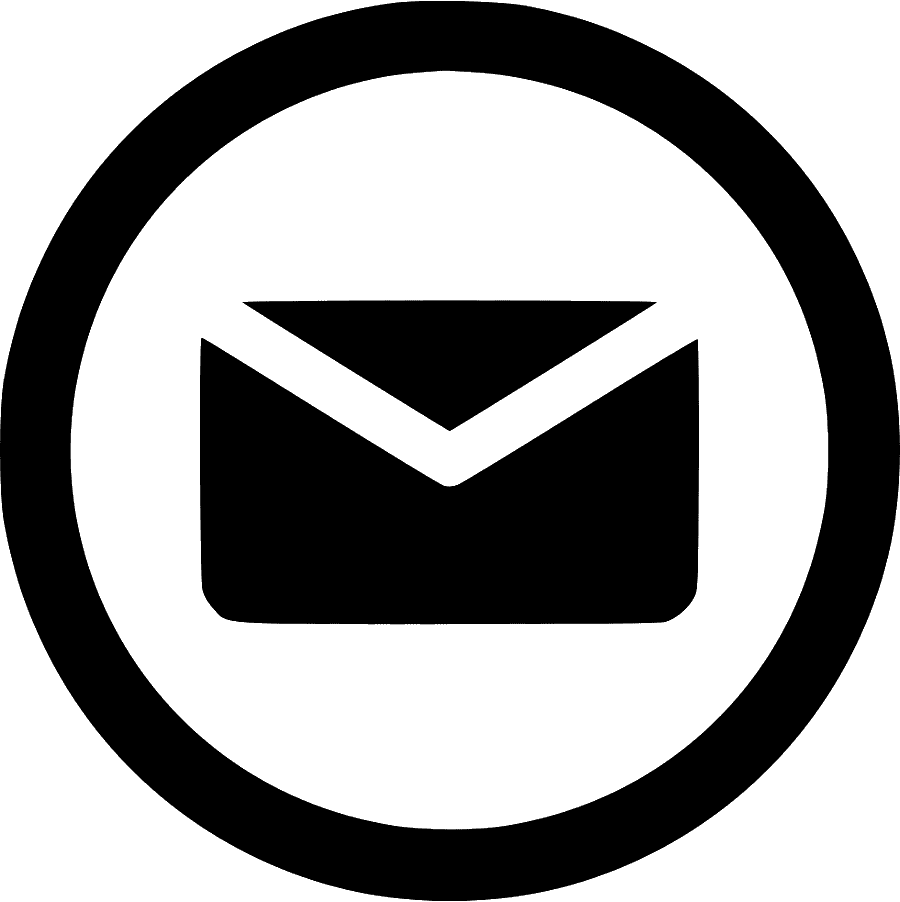 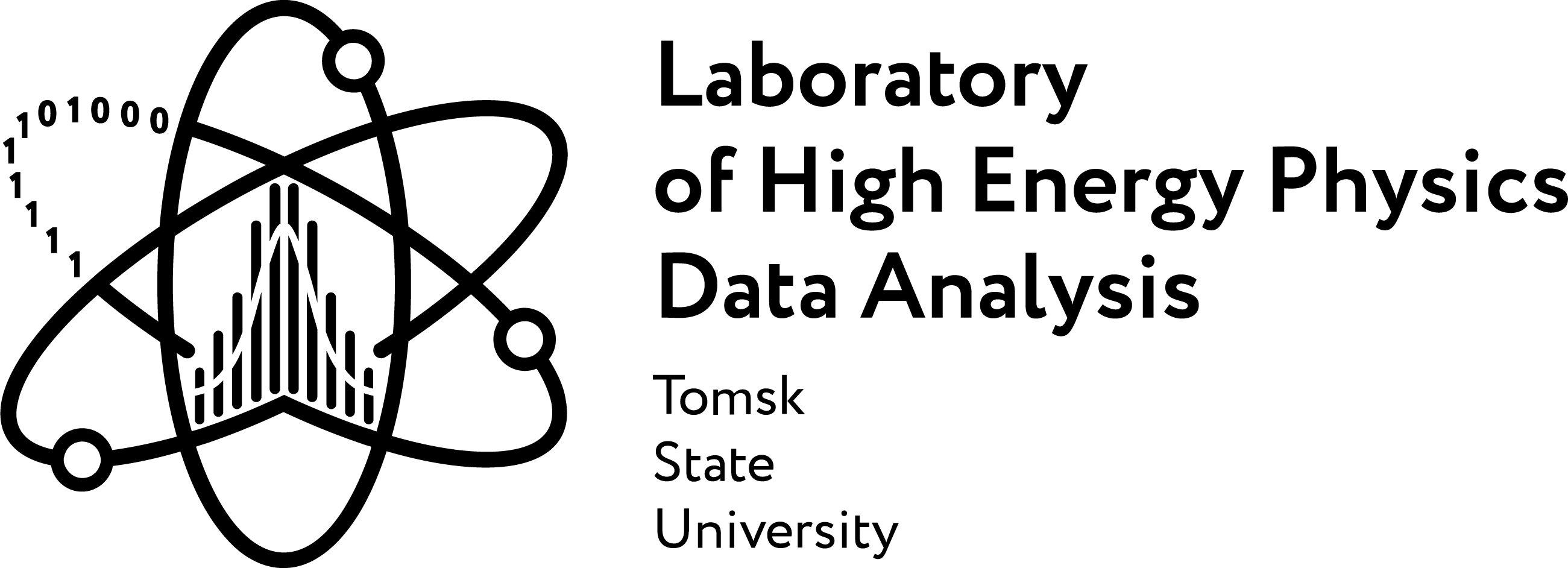 10/03/2025
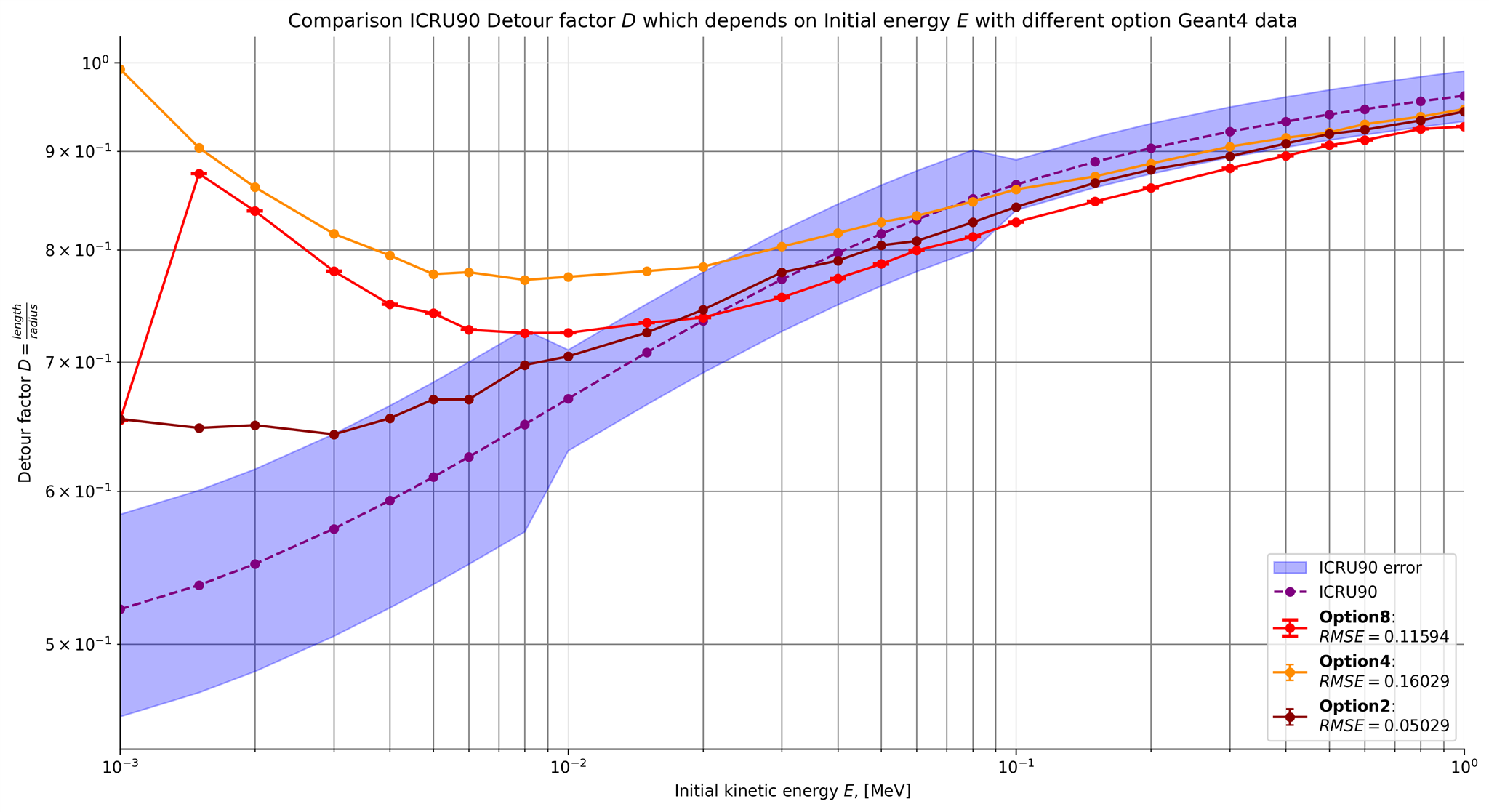 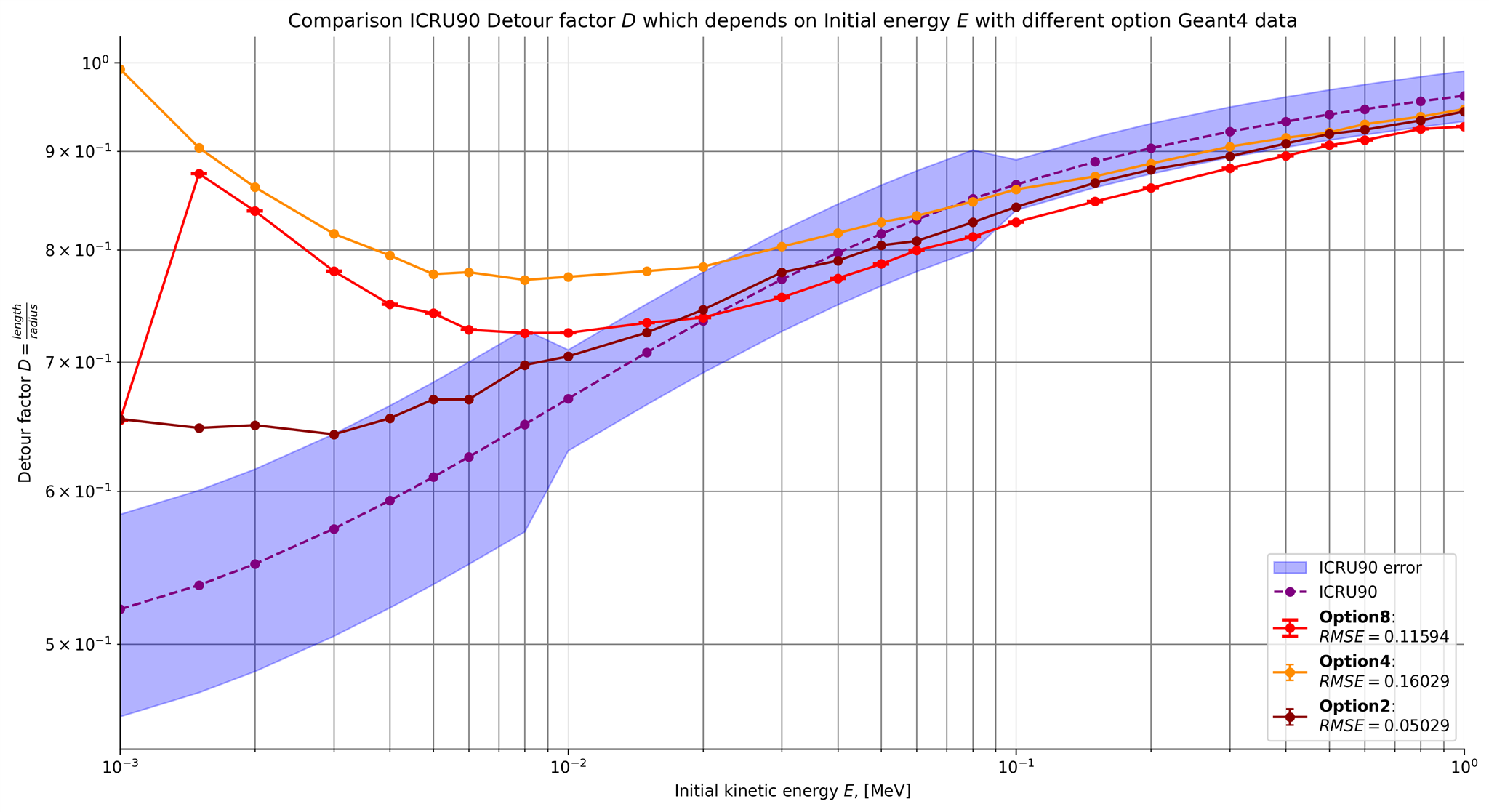 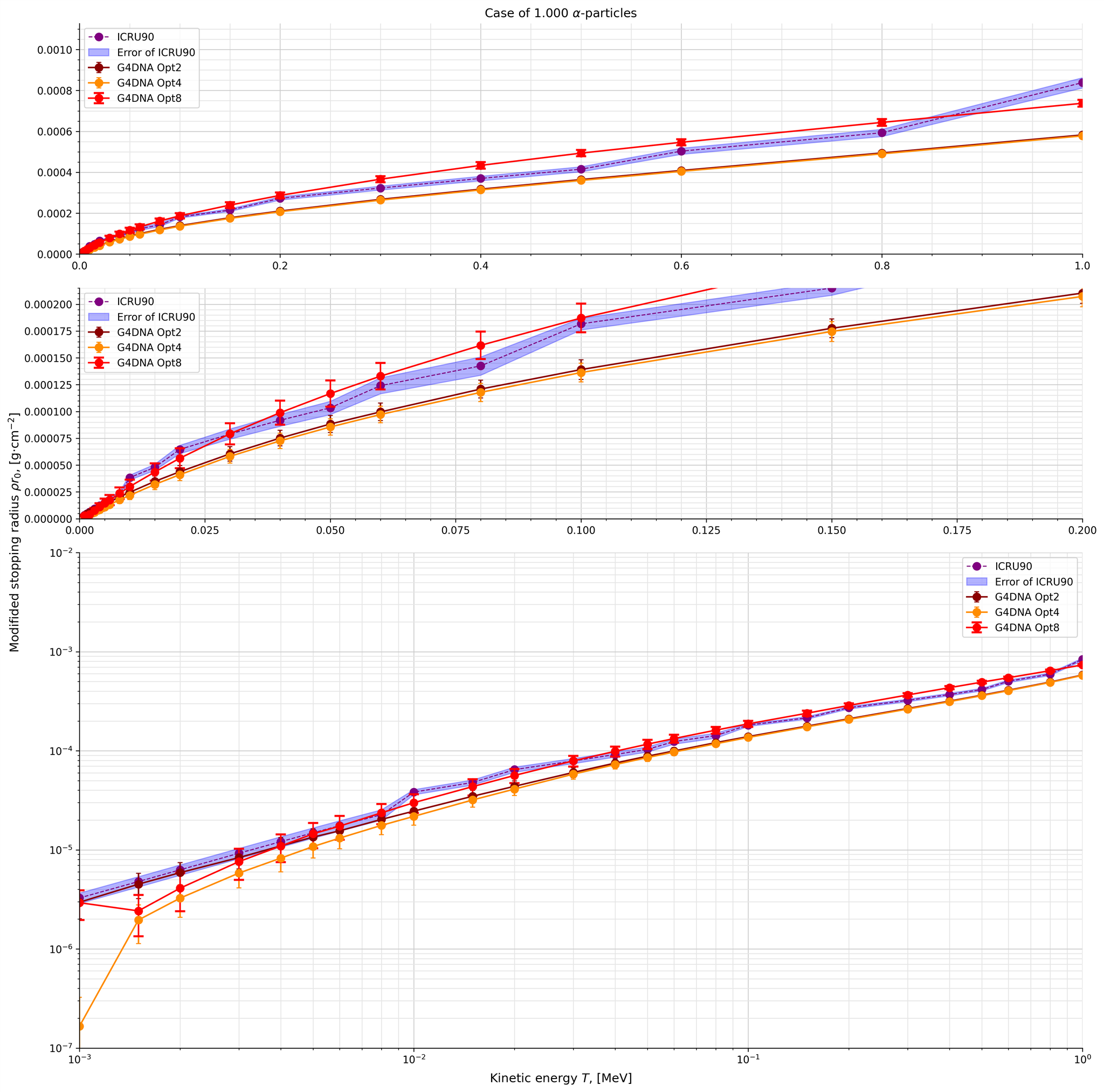 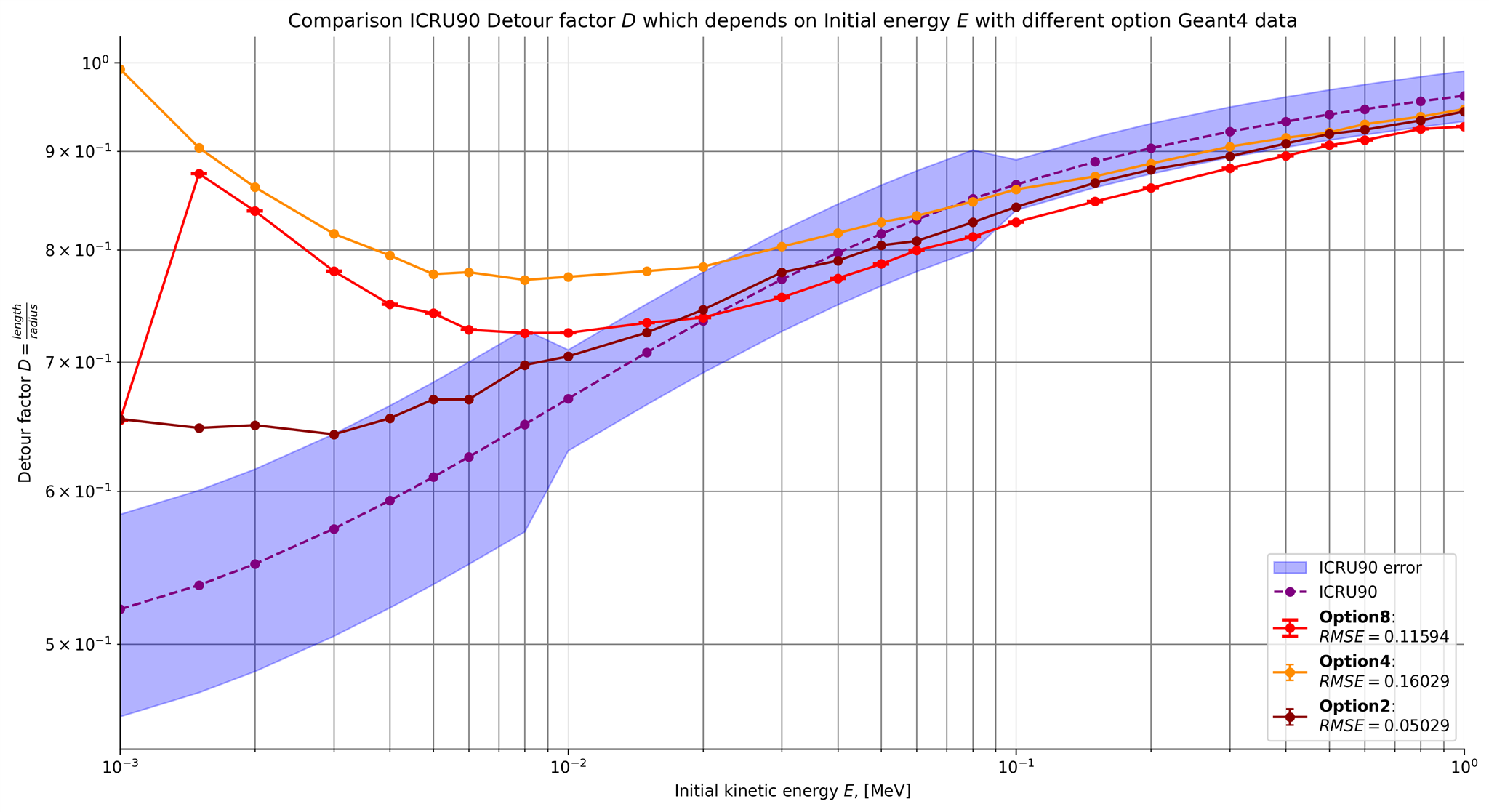 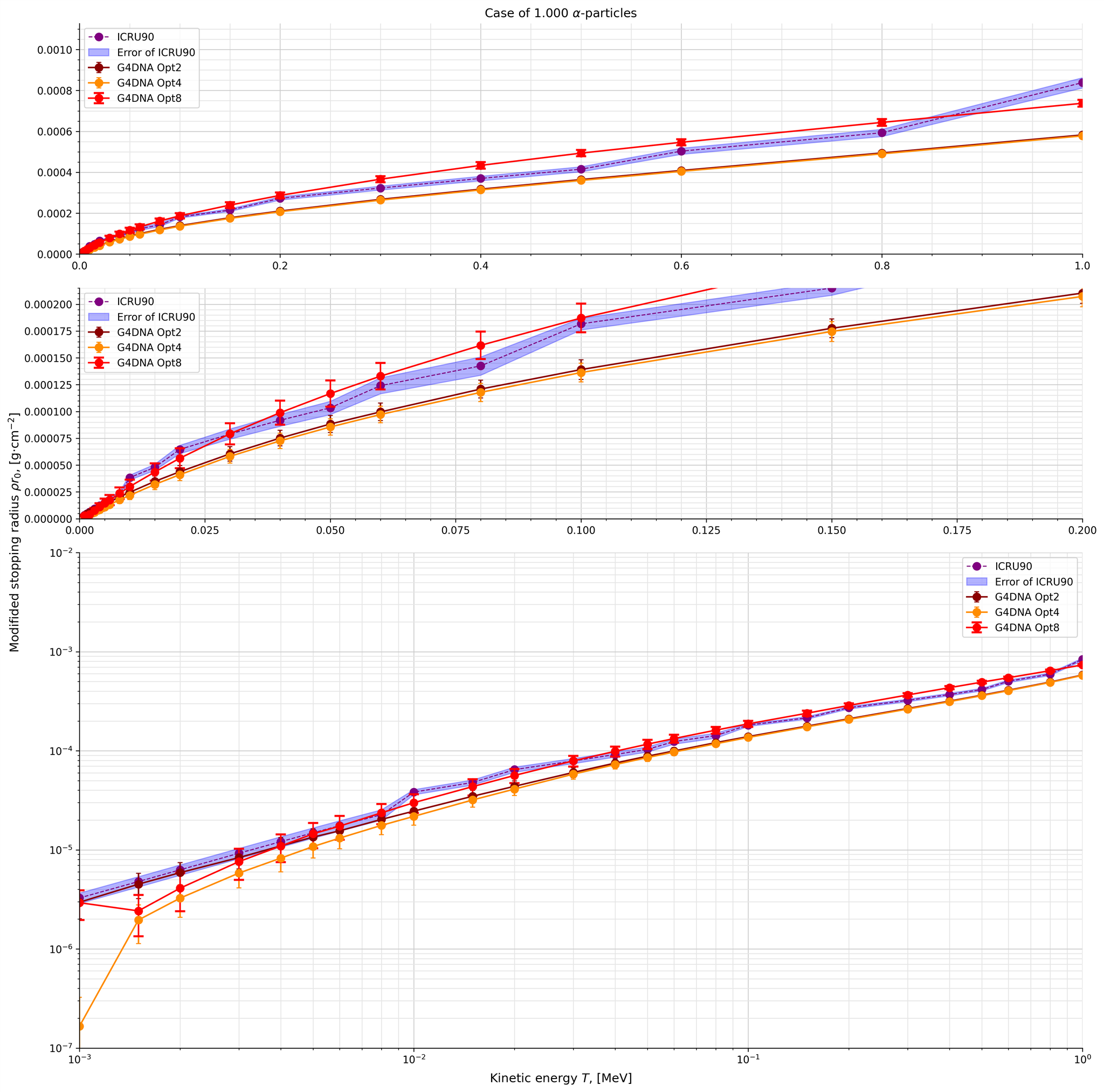 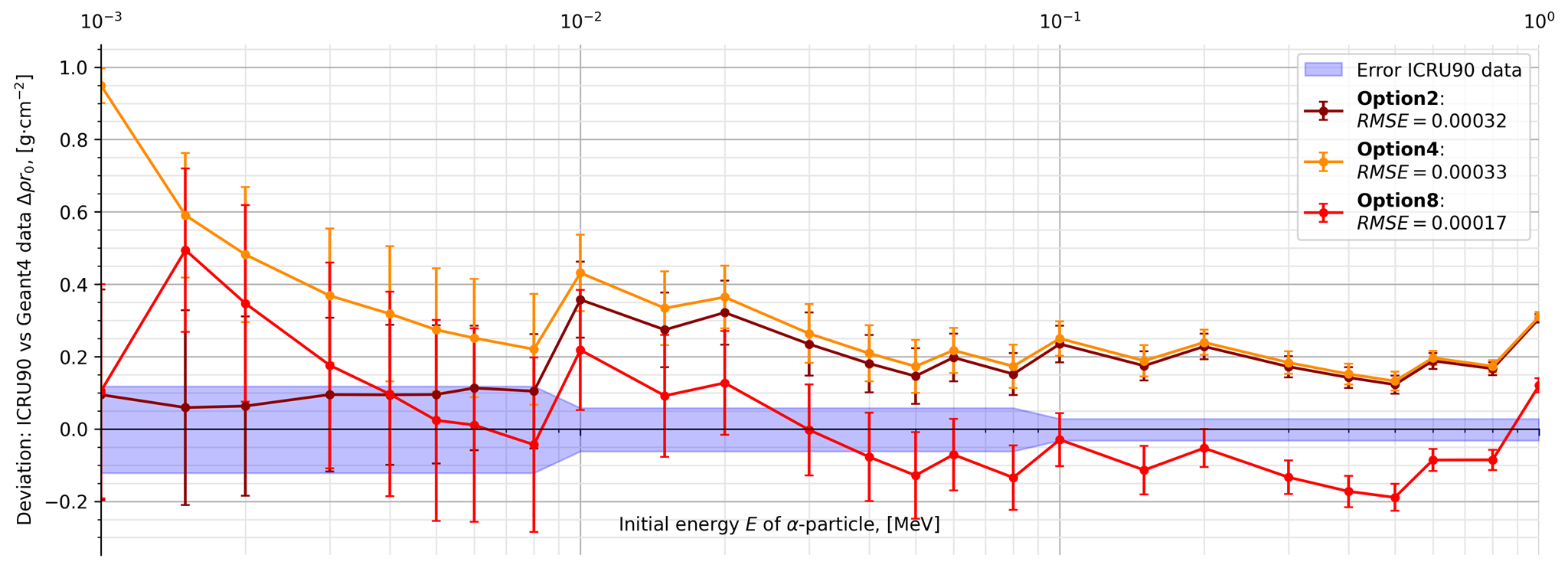 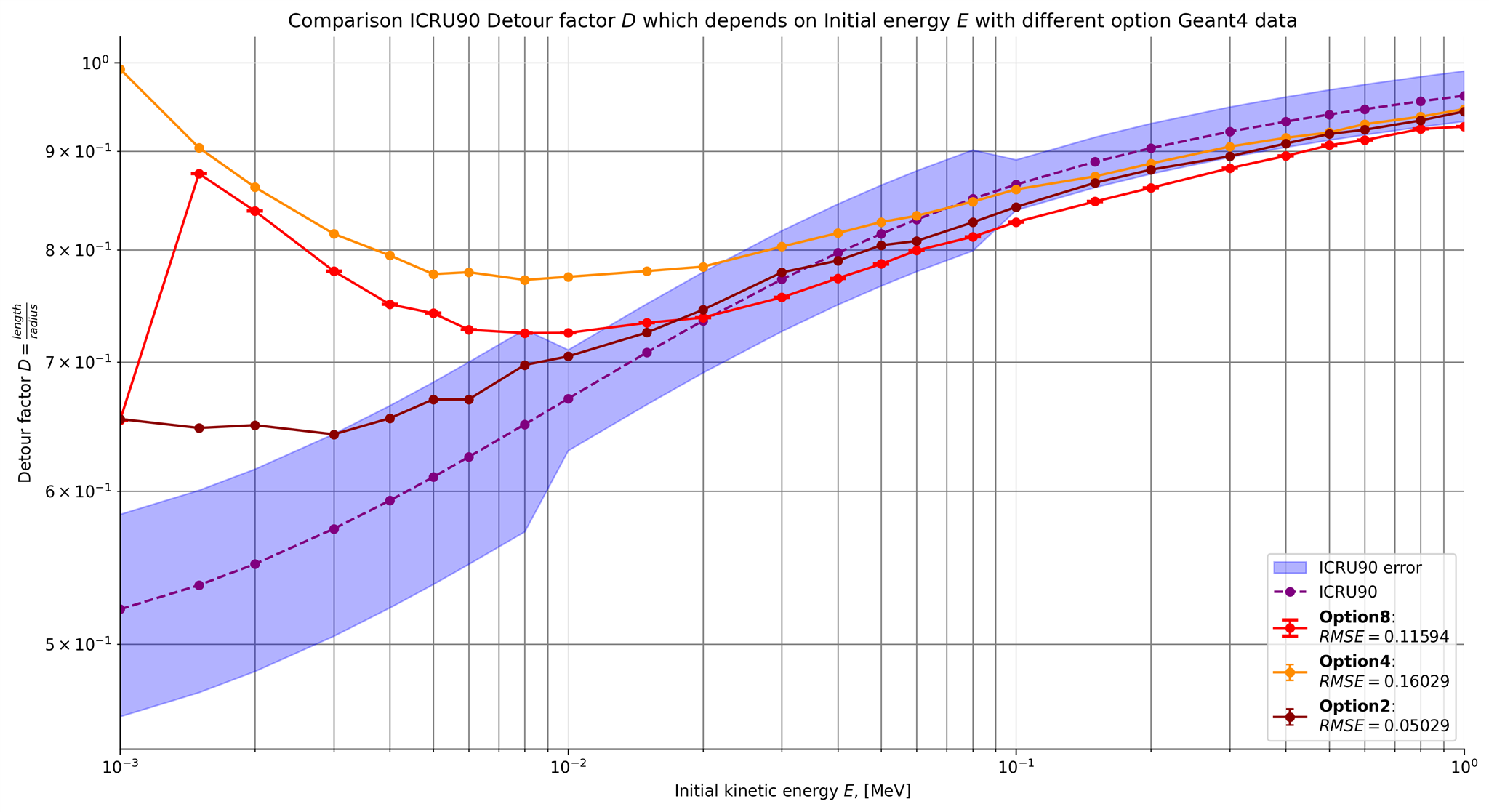 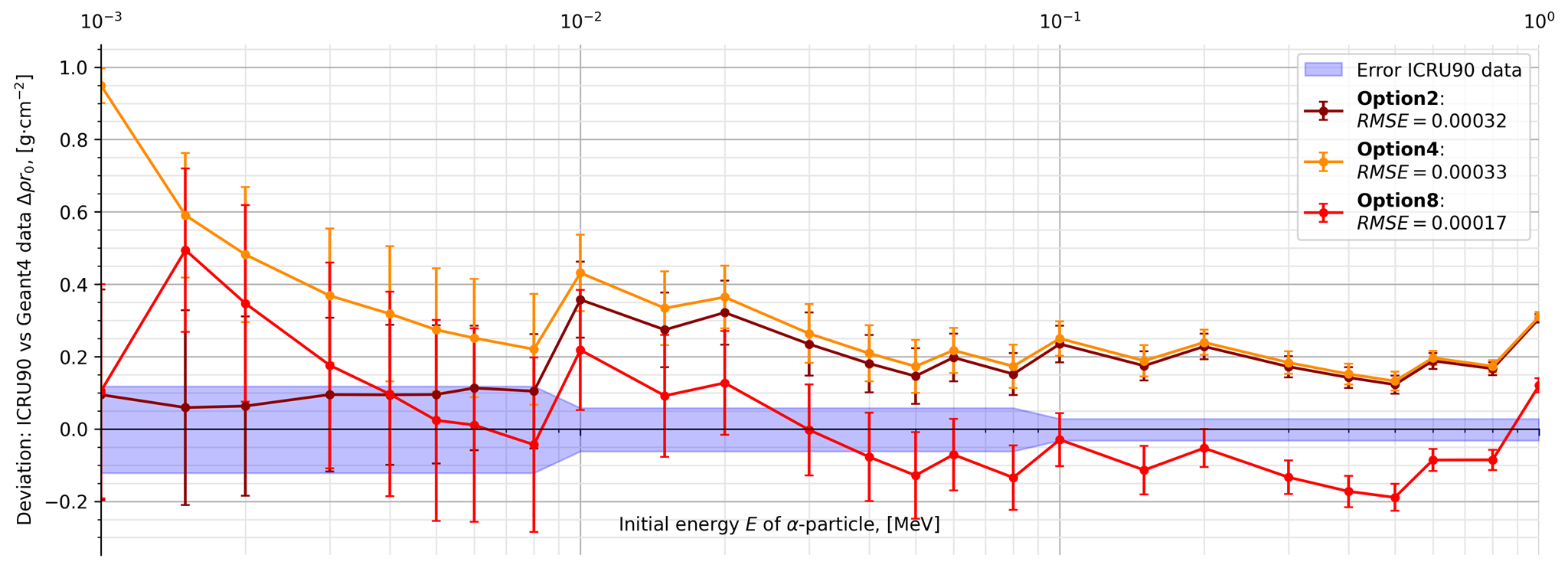 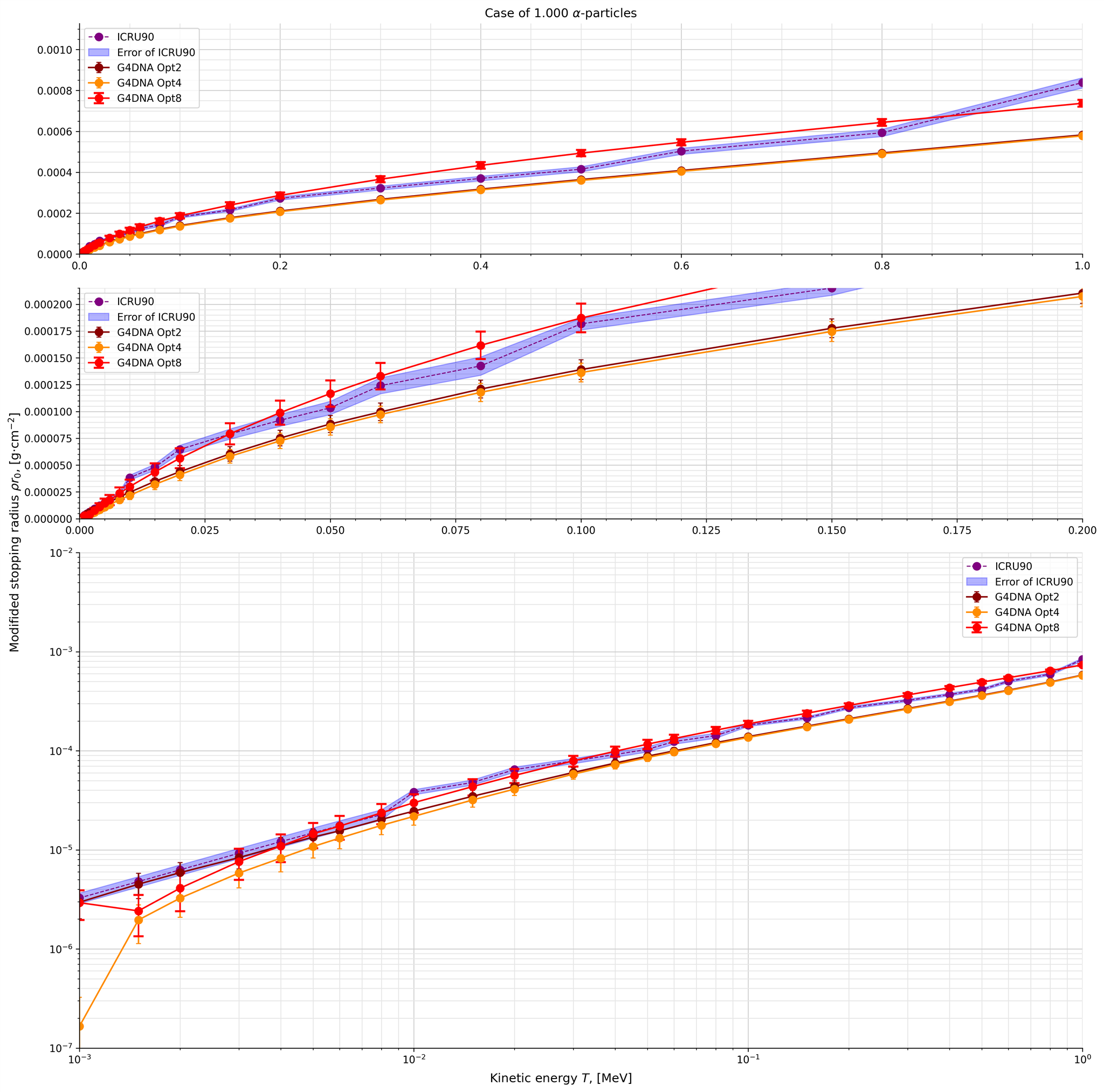 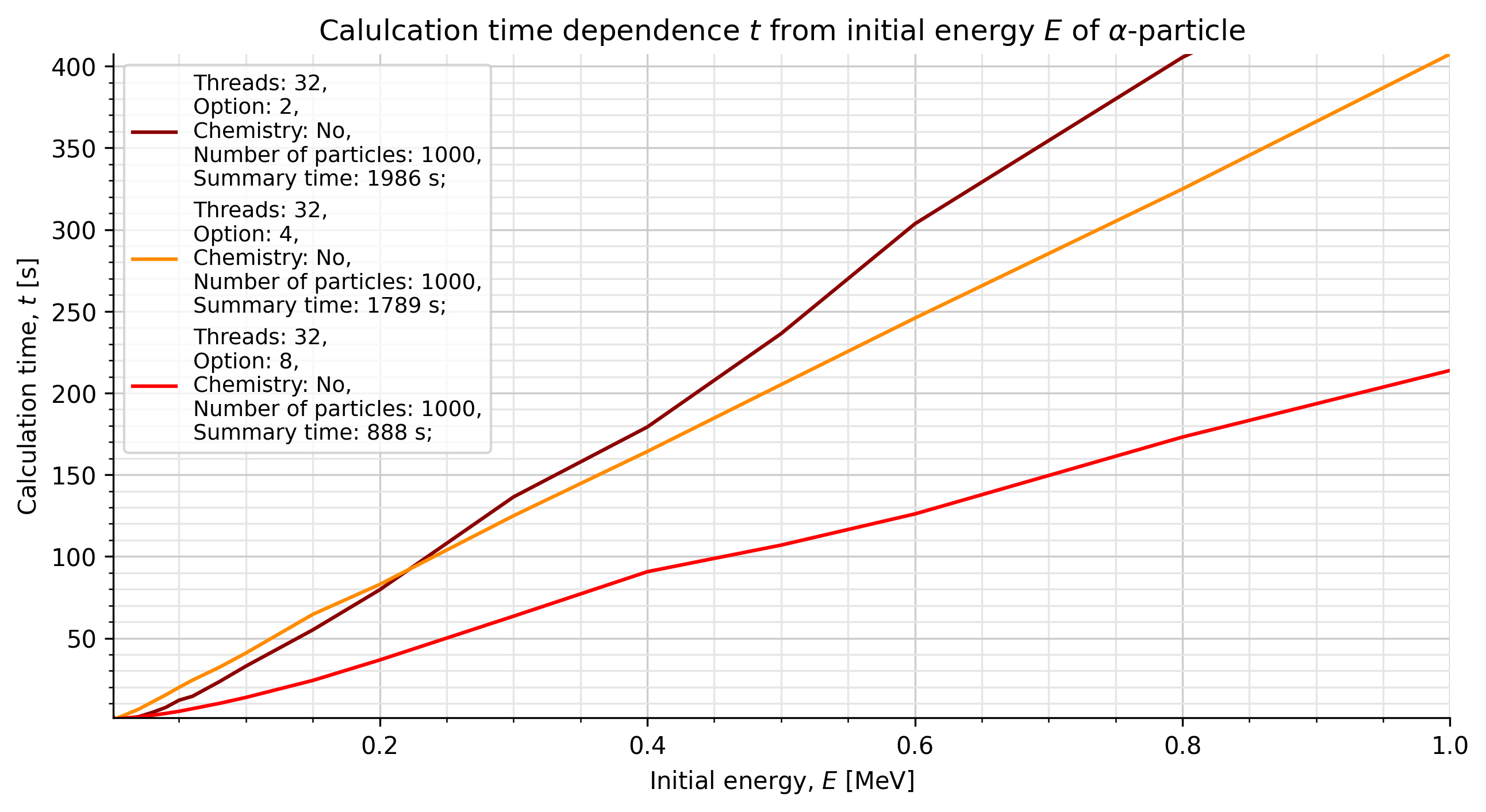 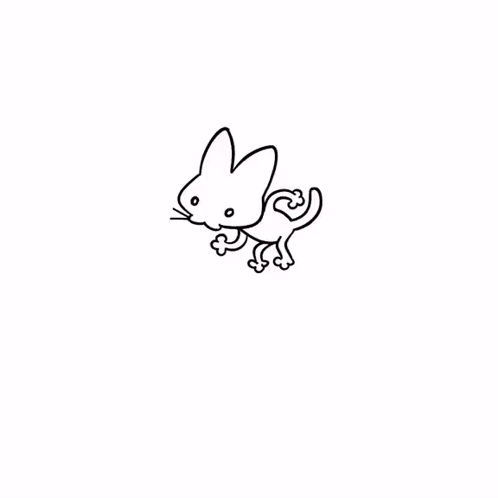 Задачи (10.03-24.03)
Изучение примеров (dnadamage1/dnadamage2) для нахождения а) реализации ДНК-среды б) реализации химических процессов

Внедрить подсчёт числа радикалов –OH, появляющихся в сфере
(24.03.2025)
(18.03.2025)
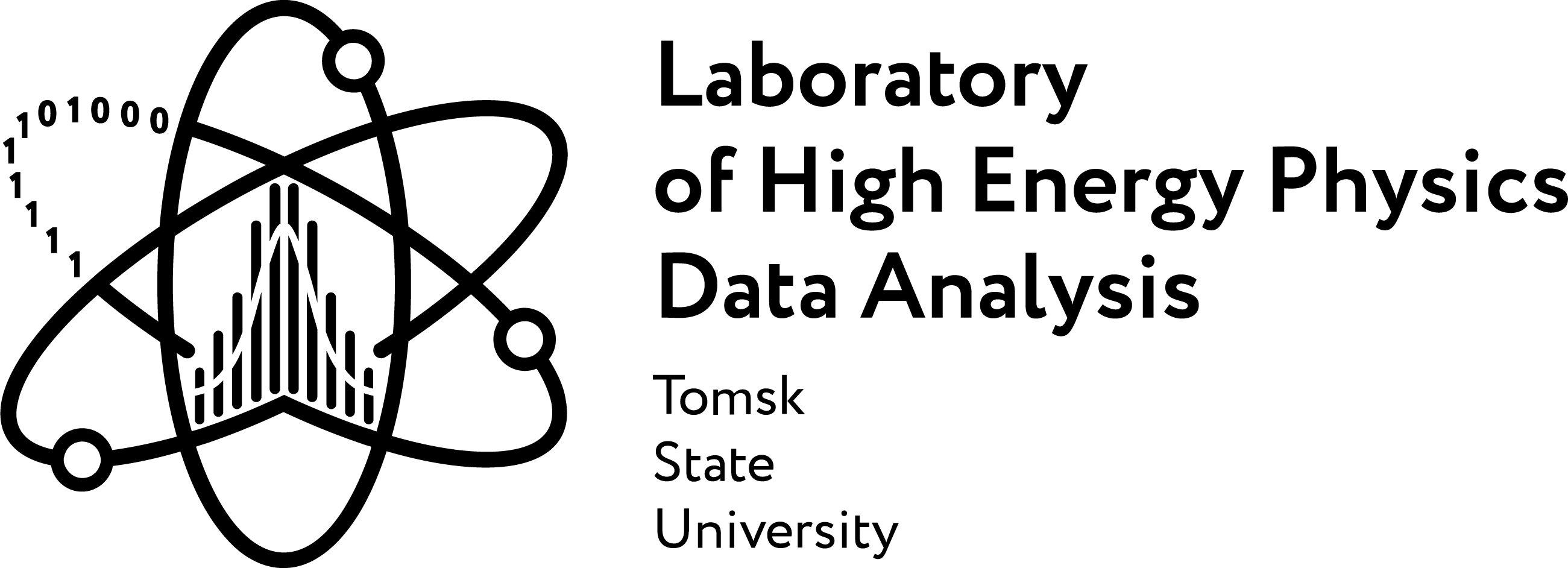 matvey.vologzhin@mail.ru
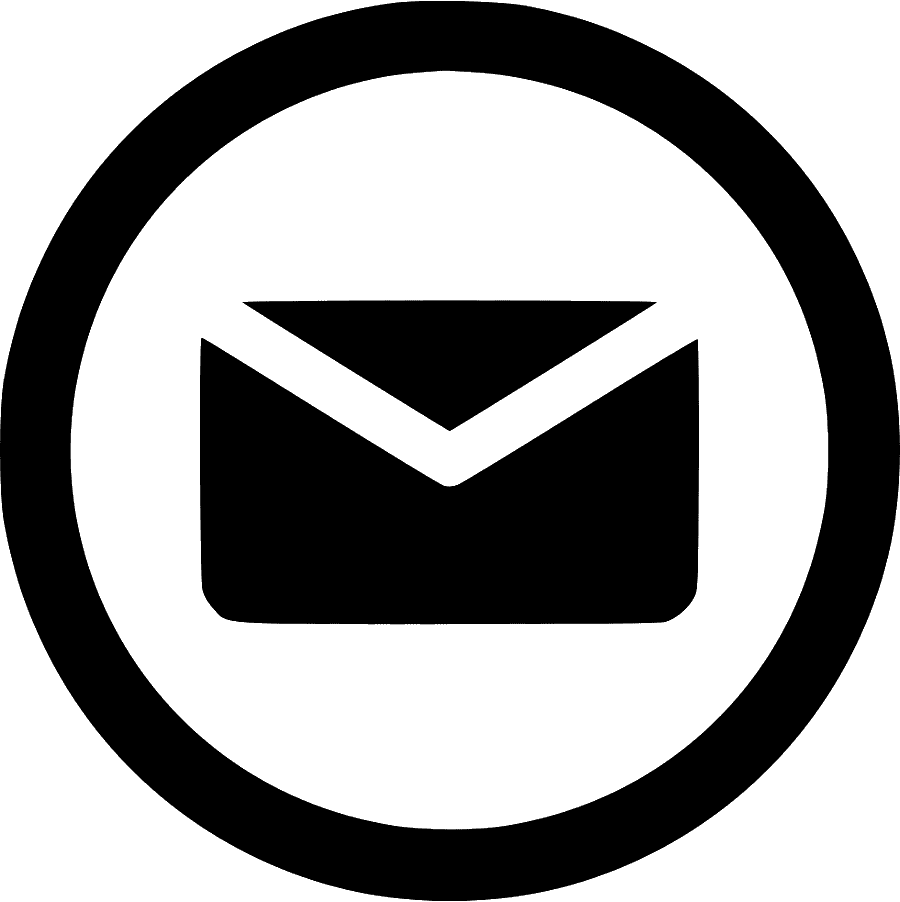 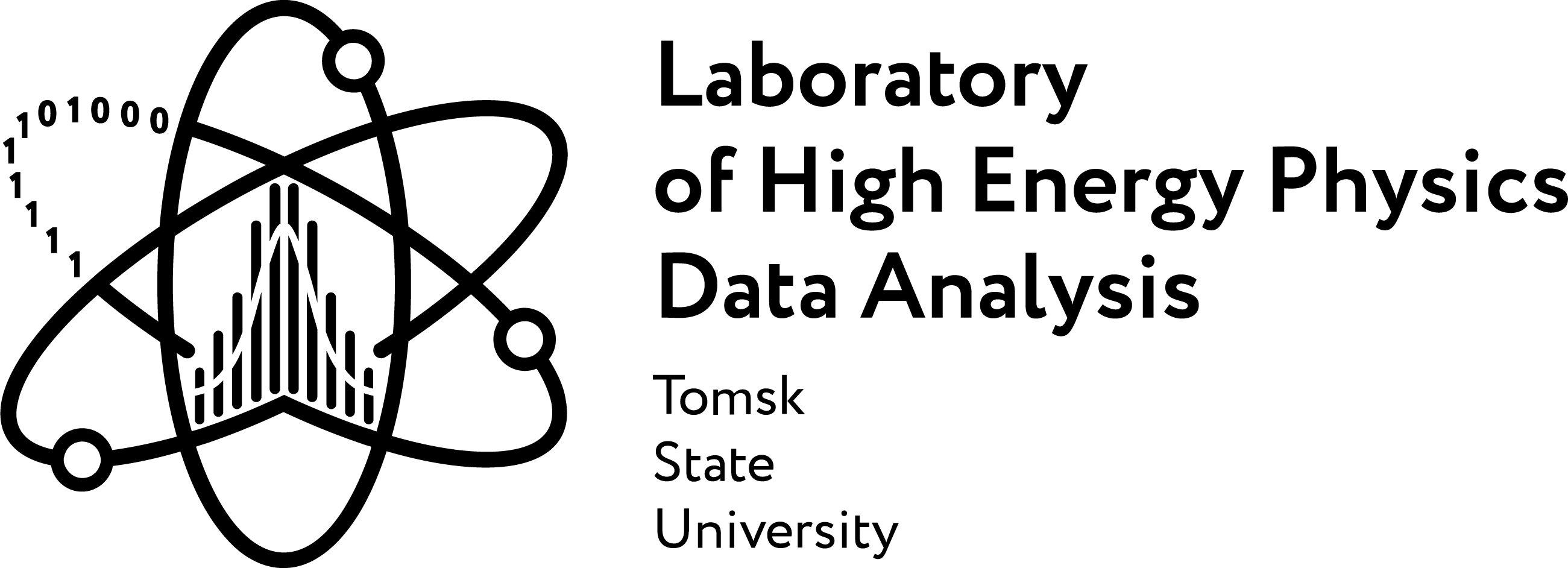 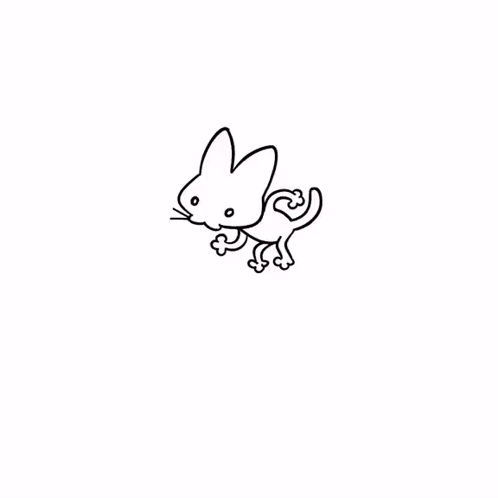 Спасибо за внимание!
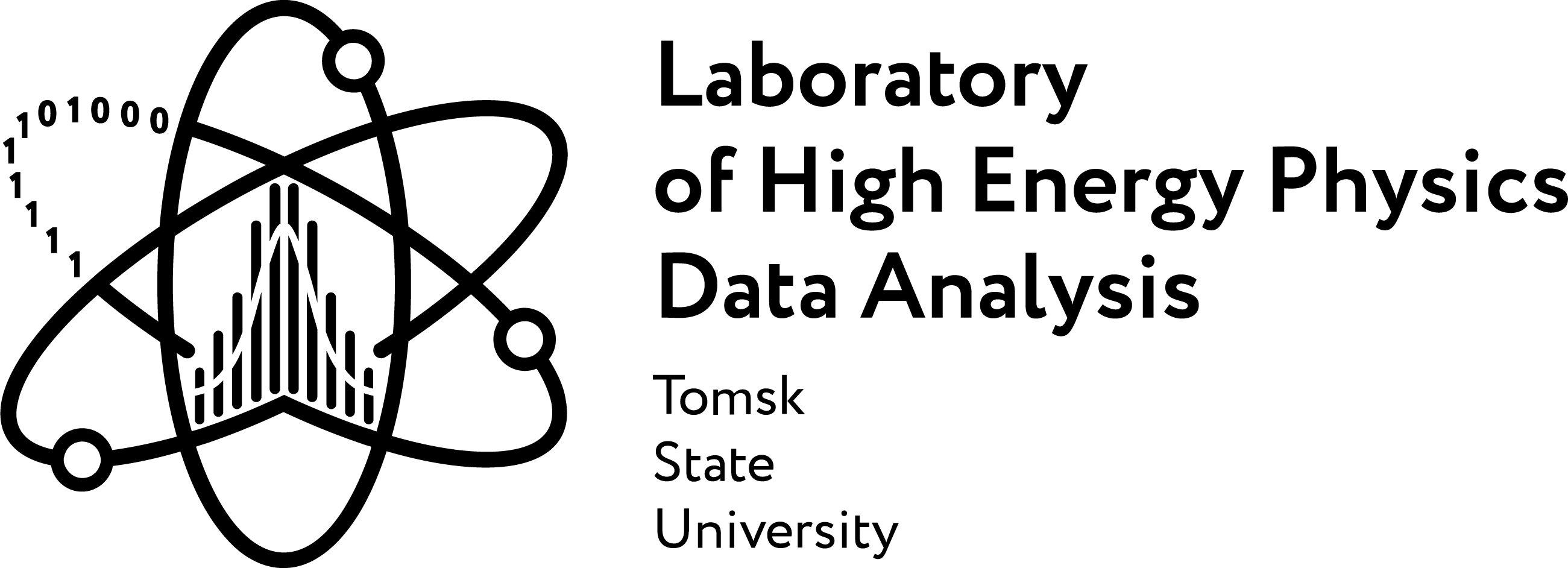 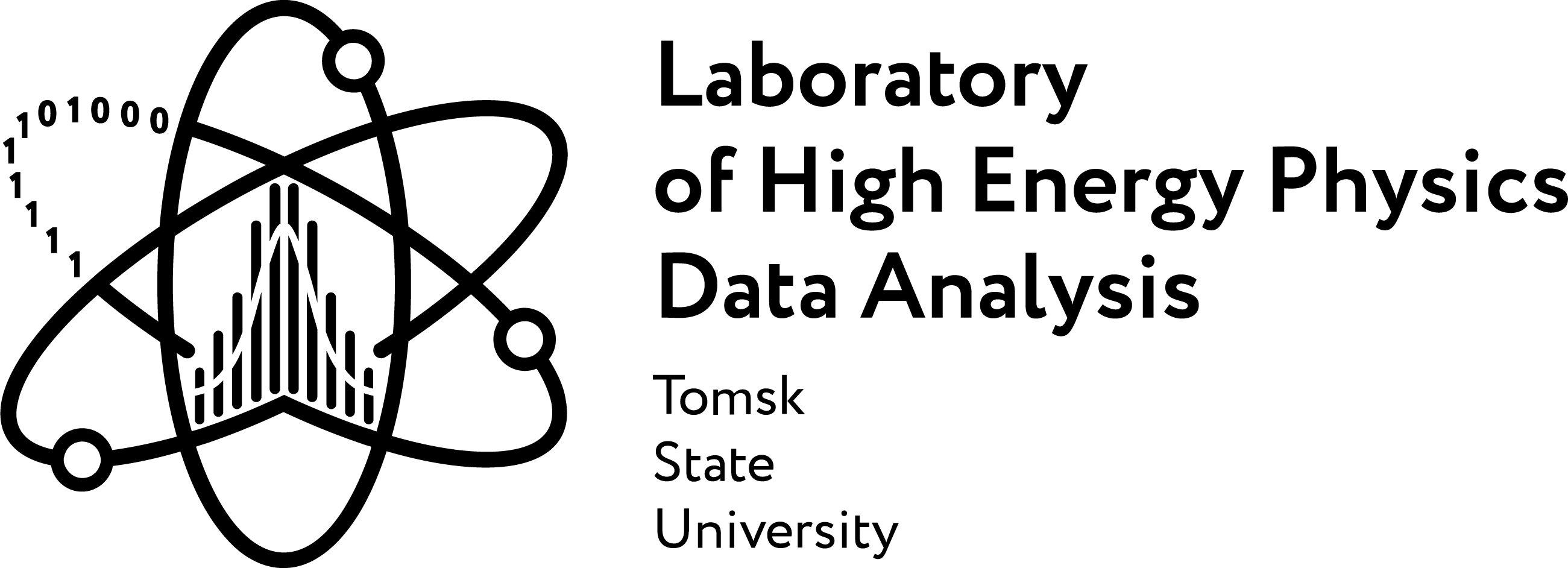 matvey.vologzhin@mail.ru
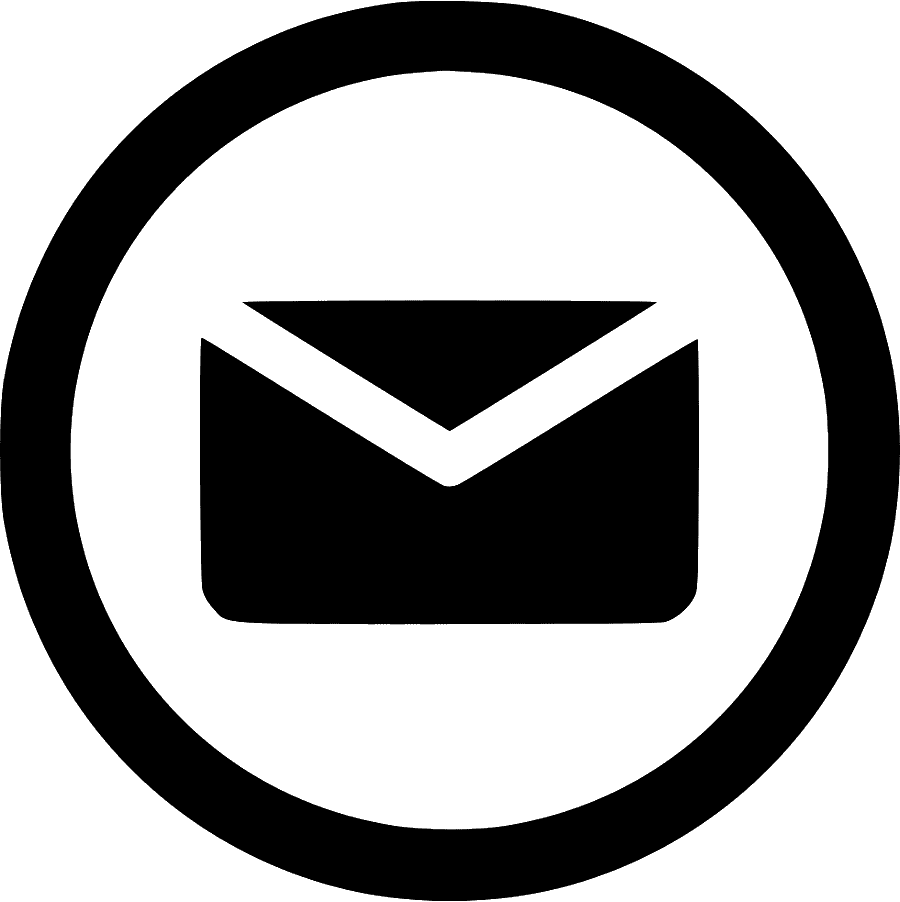